Teenageři
OBSAH
Úvod + foto
Adolescence z hlediska psychologie a sociologie
Fyzické změny u teenagerů (chlapci a dívky)
Psychické změny v pubertě + foto
Proč jsem si vybral tohle téma
Zdroje
Závěr
Teenageři
Teenager je anglické označení pro mladého člověka (též také adolescenta), častokrát ještě v období dospívání (pubertě). Do českého jazyka se někdy nepřesně překládá jako náctiletý. Anglické slovíčko teenager ovšem vychází ze zakončení „teen“ u číslovek 13-19, kdežto české slovo náctiletý by mělo podle stejného označení a principu zahrnovat lidi mezi 11-19 let věku a v tomto významu jej čeština používala ještě před převzetím slova „teenager“.
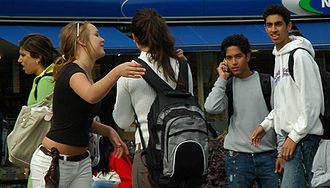 Z hlediska PSYCHOLOGIE adolescenci charakterizuje postupné konsolidování duševního života (proti krizím a labilitě puberty), krystalizace postojů a názorů a zejména rozumově psychické zrání. Dochází k rozvinutí sebevědomí, sebejistoty, samostatnosti a v neposlední řadě k integraci osobnosti. Jedinec dosahuje již téměř vrcholu rozumových schopností, úroveň inteligence tohoto období se v dalším životě překračuje jen výjimečně. Adolescence je však také období krizí, například statisticky častějších pokusů o sebevraždu nebo vyšší náklonnosti ke zneužívání drog. Také z prvních sexuálních zkušeností vznikají často psychická traumata.
Z hlediska SOCIOLOGIE je adolescence období oddělování od orientační (primární) rodiny, zapojování do společnosti a jejích institucí, přejímání dospělých rolí, hledání a vymezování vlastního společenského postavení. Protože jde zároveň o náročné období rozvíjení genitální sexuality, přimlouvá se například psycholog Erik Erikson za jakési společenské hájení adolescentů, jejichž výstřelky se mají posuzovat shovívavěji. Podobné rozlišení se vyskytuje i v právu.
Fyzické změny u teenagerů
CHLAPCI
Velikost, funkce a plodnost varlat
U chlapců je zvětšení varlat prvním příznakem puberty. U předpubertálních chlapců se varlata změní kolem 1. roku života. Jejich velikost se dále mění v průběhu puberty a kolem 18. až 20. roku života je jejich velikost stejná jako u normální dospělé populace.
Varlata mají dvě primární funkce: produkovat hormony a produkovat spermie. Leydigovy buňky produkují testosteron, který spouští většinu změn mužského pohlavního zrání a hlavně sexuální touhu. Z rostoucích tkání zaznamenáváme největší přírůstek u tkáně zajišťující tvorbu spermatu. Vývoj spermatu u mužů není zatím příliš zdokumentován. Sperma může být nalezeno v ranní moči většiny chlapců po prvním roce pubertálních změn a příležitostně ještě dříve.
2. Genitálie
Mužský penis roste od narození dítěte. Ve fázi I (věk cca 3 roky) je penis malý, má asi 3 cm. Ve fázi II (věk cca 9 let) se délka penisu zatím příliš nemění. Ve fázi III (věk cca 11 let) se penis začíná výrazně zvětšovat do délky přibližně 6 cm. Ve fázi IV (věk cca 13 let) se penis dále zvětšuje do délky asi 10 cm. Ve fázi V (věk cca 15 let) je již penis plně vyvinutý a dosahuje průměrné délky okolo 15 cm.

3. Tělesné ochlupení
V měsících a letech, které následují po objevení ochlupení ohanbí, se začíná vyvíjet ochlupení i na jiných částech těla v následujícím pořadí: podpaží, kolem hýždí, nad horním rtem, kolem licousů a naposledy v oblasti brady a krku. Ochlupení na trupu, nohách, pažích a zádech roste pozvolna. V této oblasti je mnoho rozdílů, které závisejí například na příslušnosti k etnické skupině obyvatelstva. Ochlupení bývá u chlapců více než u děvčat. Ochlupení začíná růst od 12 let a to: na penisu, na šourku, na břiše, v podpaží, na rukou a na nohou.
4. Změny hlasu
5. Nárůst výšky
U chlapců začíná růst zrychlovat zhruba 9 měsíců po zvětšení varlat a trvá přibližně 2 roky. Průměrná rychlost růstu je přibližně 8,5–12 cm ročně. První začínají růst chodidla a dlaně, přidávají se končetiny a naposledy roste trup. Kolem 16. roku života se růst zpomaluje.
6. Muskulatura a tvar těla
Na konci puberty má dospělý muž těžší kosti a téměř dvakrát větší objem kosterních svalů. 
7. Tělesný zápach, změny kůže, akné
Vzrůstající úroveň androgenů může změnit kompozici mastných kyselin v potu, což způsobuje tělesný zápach jako u dospělého jedince. U dívek jiný androgenový efekt způsobuje zvýšenou sekreci mastnoty z kůže, což způsobuje akné.
Fyzické změny u teenagerů
DÍVKY
Vývoj prsou 
Prvním fyzickým znakem puberty u dívek je obvykle zpevnění bradavky na jednom či obou prsou zhruba mezi desátým a jedenáctým rokem věku. Toto ukazuje na začátek růstu prsou v pubertě. Podle Tannerovy stupnice je to fáze číslo dvě ve vývoji prsou (fáze jedna jsou plochá předpubertální). Během 12 měsíců od této fáze se prsa začínají vzdouvat a začínají být patrná navenek. Toto je fáze tři ve vývoji prsou. Během fáze 4 prsa ještě více mohutní a získávají téměř dospělý tvar, který se ještě ustálí během fáze pět. U některých žen fázi čtyři a pět nelze vůbec rozlišit. Děvčata zažívají také svoji první menstruaci.
2. Pochva, děloha, vaječníky
Slizniční vrstva pochvy se také mění v závislosti na rostoucí hladině estrogenu, začíná být tlustší a přechází do růžova (oproti předpubertální červené). Bělavé sekrety jsou normálním efektem způsobeným estrogenem. V následujících dvou letech, se děloha a vaječníky zvětšují. Vaječníky také obsahují folikulární cysty, které jsou viditelné ultrazvukem.

3. Menstruace a plodnost
První menstruační krvácení (menarche) přichází zpravidla 2 roky po prvních příznacích růstu prsou. Průměrný věk prvního krvácení je u amerických dívek těsně před třináctým rokem života. Menses není první dva roky pravidelný a měsíční. Ovulace je nezbytná pro plodnost, ale může i nemusí doprovázet raný menses. Podle jedné studie okolo 80 procent menzesů v prvním roce není doprovázeno ovulací a asi 50 procent v druhém roce, ale pouze 10 procent dívek neovuluje po pěti letech. Počátek ovulace po prvním menstruačním krvácení však není nevyhnutelný a vysoké procento dívek s pokračující nepravidelností po několik let od prvního krvácení bude mít nadále nepravidelnost a nebude mít ovulaci a budou vystaveny riziku snížené plodnosti. Menstruace u dívek v české republice přichází zhruba 1 měsíc po jejich 12 narozeninách.
4. Tělesné ochlupení
V měsících a letech následujících poté, co se objeví ochlupení ohanbí se ostatní části pokožky působením androgenů ochlupují v následujícím pořadí: podpaží, ochlupení v oblasti hýždí, horní ret, licousy. Množství chlupů v těchto oblastech je menší než u mužů a záleží na etnické příslušnosti.
5. Tělesný tvar, rozložení tuku a tělesné kompozice
Během tohoto období se zvyšující hladinou estrogenu rozšiřuje dolní část pánve. Zvyšuje se procento tukové tkáně v tělesné kompozici více než u mužů, zvláště v typickém ženském rozložení v oblasti prsou, boků, hýždí, stehen, horních paží. Progresivní rozdíly v rozložení tuku, jakož i sexuální rozdíly v růstu kostry na určitých místech přispívají k typicky ženskému tvaru těla na konci puberty. Ve věku 10 let má průměrná dívka o 6 procent více tuku než průměrný chlapec, ale koncem puberty je průměrný rozdíl téměř 50 procent.
Psychické změny v pubertě
V období dospívání si člověk začne uvědomovat svou osobnost. Napodobuje myšlenky, které jsou charakteristické pro jeho dobu, nebo napodobuje nějaký svůj idol. Bouří se proti autoritám, obzvlášť proti rodičům. Člověk začne navazovat a poznávat přátelství a lásku a v tomto věku pozná také násilí a zklamání a probíhají náhlé změny nálad. Neustále pozoruje svoje tělo a jeho změny.
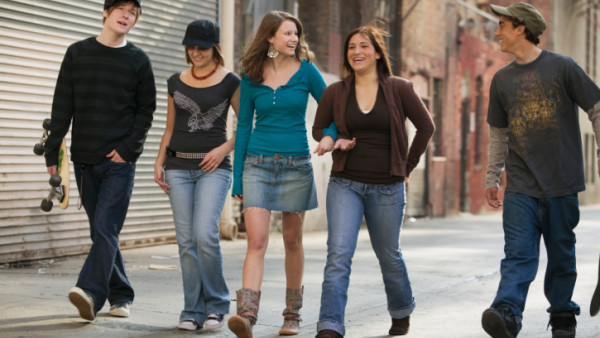 Proč jsem si vybral tohle téma
Období teenagerovských let patří mezi nejkrásnější období každého z nás. Člověk poznává nové kamarády, nemá tolik povinností a může se sám více věnovat volnému času. Myslím si, že lidé v „náctiletém“ věku jsou důležitou součástí naší společnosti, protože podle ní se bude odvíjet společenské, kulturní nebo sportovní odvětví následujících cca. 15-20 let. Mládež v dnešním světě sociálních sítí udává trendy a podle nich se řídí i nejrůznější společnosti a firmy zaměřené na módu, oblečení nebo například hry.
Zdroje
https://www.blesk.cz/tag/teenage%C5%99i/1
https://supermamy.maminka.cz/clanek/pro-zeny-super-mamy-materstvi-puberta/378531/7-veci-ktere-vam-teenageri-nikdy-nereknou.html
https://cilichili.cz/blog/20-blbin-kterym-jsme-verili-jako-teenageri/
https://www.flowee.cz/clovek/3747-ani-holka-ani-kluk-teenageri-jsou-stale-vice-fluidi
vlastní